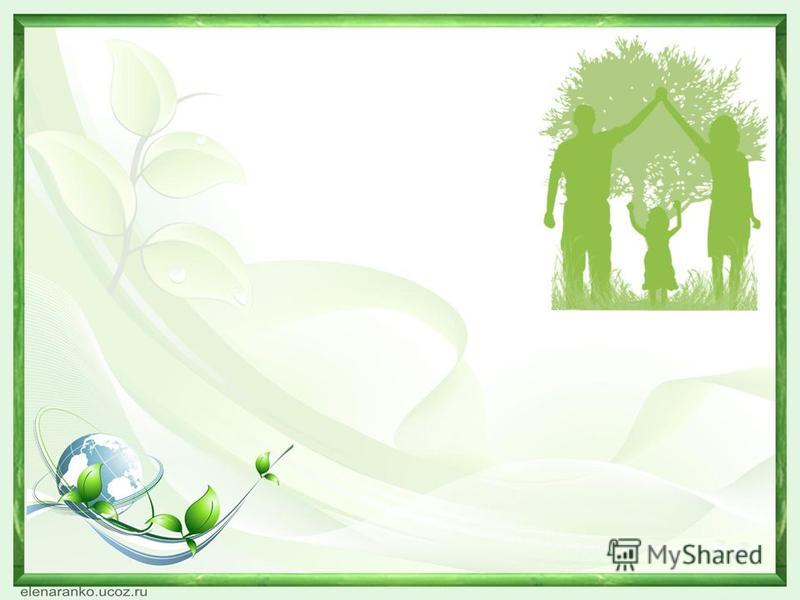 МУНИЦИПАЛЬНОЕ ДОШКОЛЬНОЕ ОБРАЗОВАТЕЛЬНОЕ УЧРЕЖДЕНИЕ «ДЕТСКИЙ САД № 60 КРАСНООКТЯБРЬСКОГО РАЙОНА ВОЛГОГРАДА»
ИННОВАЦИОННЫЕ ФОРМЫ РАБОТЫ С  ДОШКОЛЬНИКАМИ ПО ЭКОЛОГИЧЕСКОМУ ВОСПИТАНИЮ
Вознина Н.С., воспитатель
Социально-коммуникативное развитие
Познавательное развитие
Речевое развитие
ЭКОЛОГИЧЕСКОЕ ВОСПИТАНИЕ
Художественно-эстетическое развитие
Физическое развитие
экологическое образование дошкольников – это непрерывный процесс обучения, воспитания и развития ребенка, направленный на формирование его экологической культуры, которая проявляется в эмоционально-положительном отношении к природе, окружающему миру, в ответственном отношении к своему здоровью и состоянию окружающей среды, в соблюдении определенных моральных норм, в системе ценностных ориентаций.
ТРАДИЦИОННЫЕ ФОРМЫ
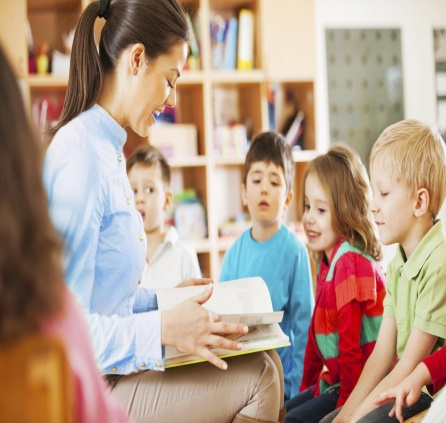 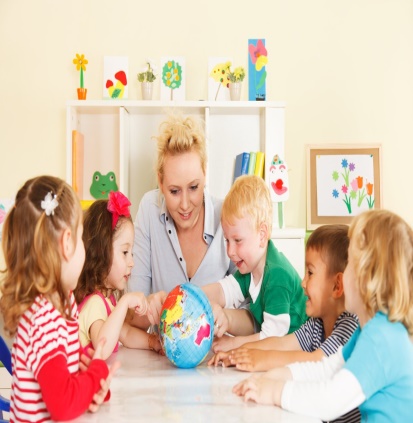 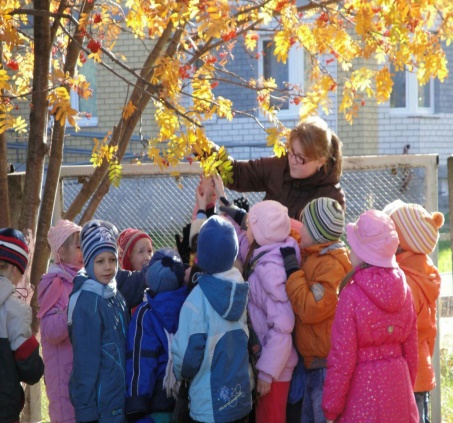 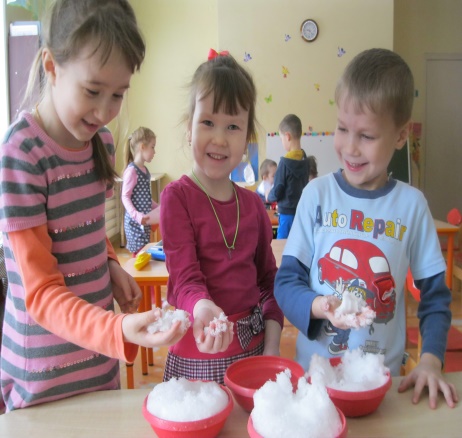 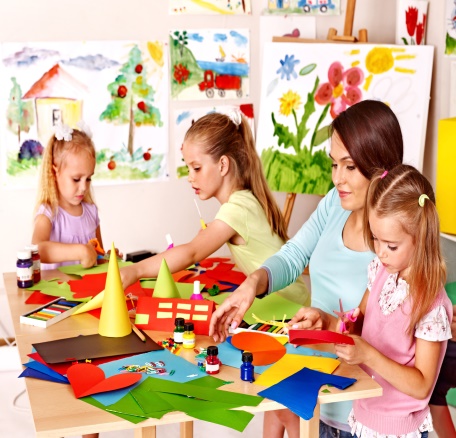 НЕТРАДИЦИОННЫЕ ФОРМЫ
Нетрадиционные формы работы позволяют расширять представления детей о природе, воспитывать гуманное отношение к живому, побуждать к эстетическим переживаниям, связанными с природой, решать задачи развития речи, овладения соответствующими практическими и познавательными умениями, отражать впечатления о природе в разнообразной изобразительной и игровой деятельности. И данная работа приносит свои результаты. Совместно с детьми мы участвуем в конкурсах различного уровня и имеем призовые места.
ЭКОЛОГИЧЕСКИЕ   ИГРЫ
ДИДАКТИЧЕСКИЕ ИГРЫ
СЮЖЕТНО- РОЛЕВЫЕ ИГРЫ
ТЕАТРАЛИЗОВАННЫЕ ИГРЫ
ИГРЫ- РЕБУСЫ, ИГРЫ – ОПЫТЫ, ИГРЫ - РАССЛЕДОВАНИЯ
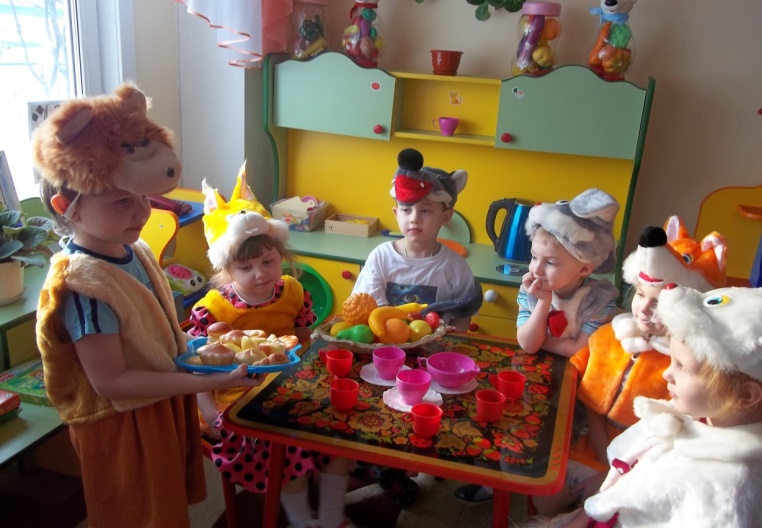 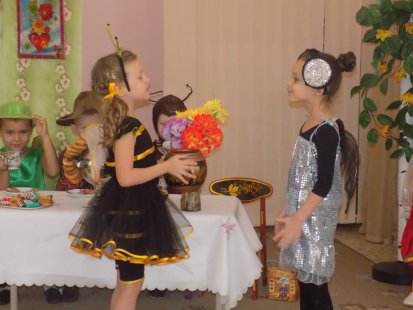 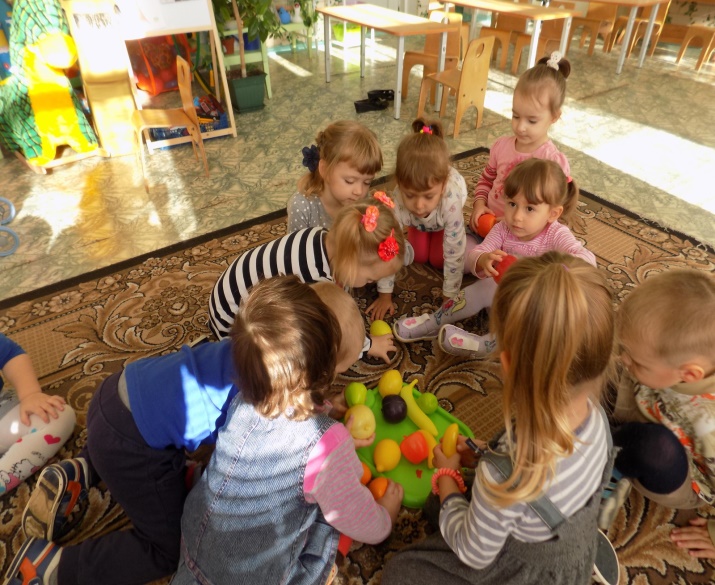 ДИАЛОГ С ПРИРОДОЙ
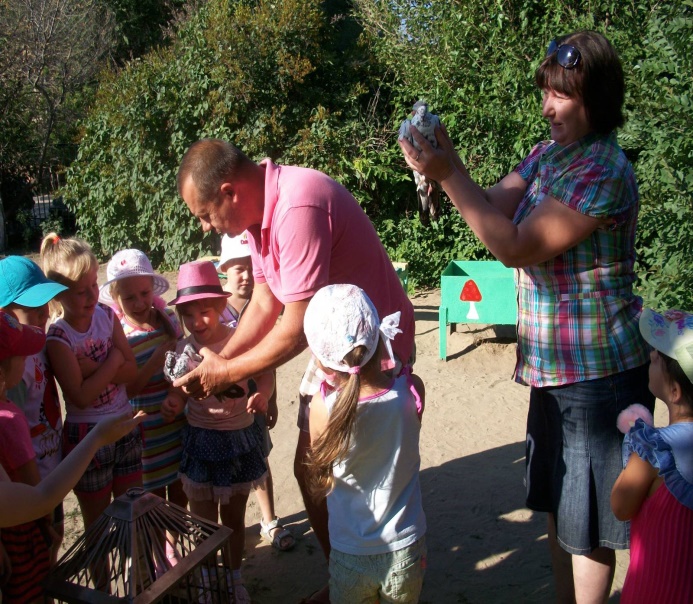 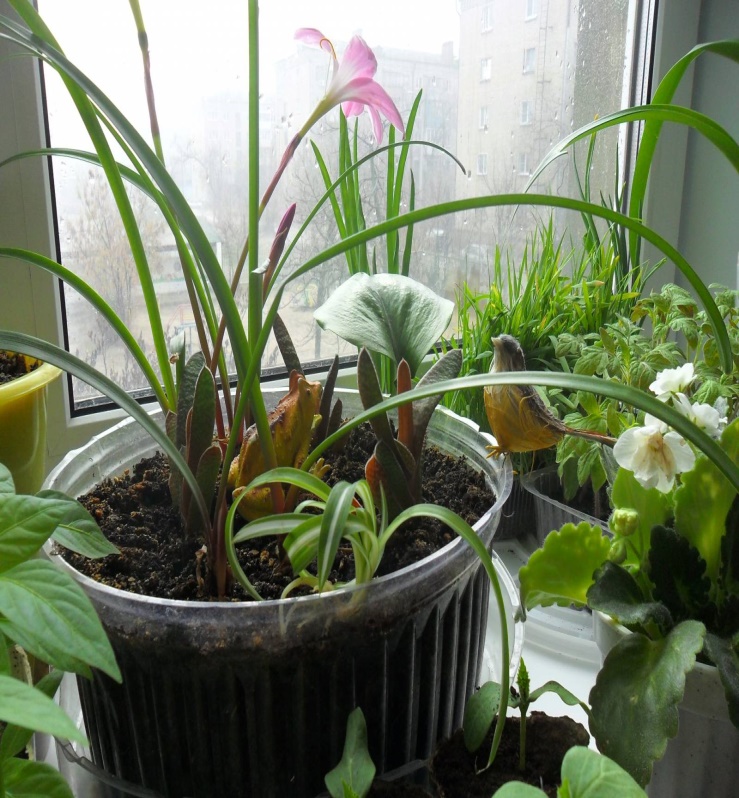 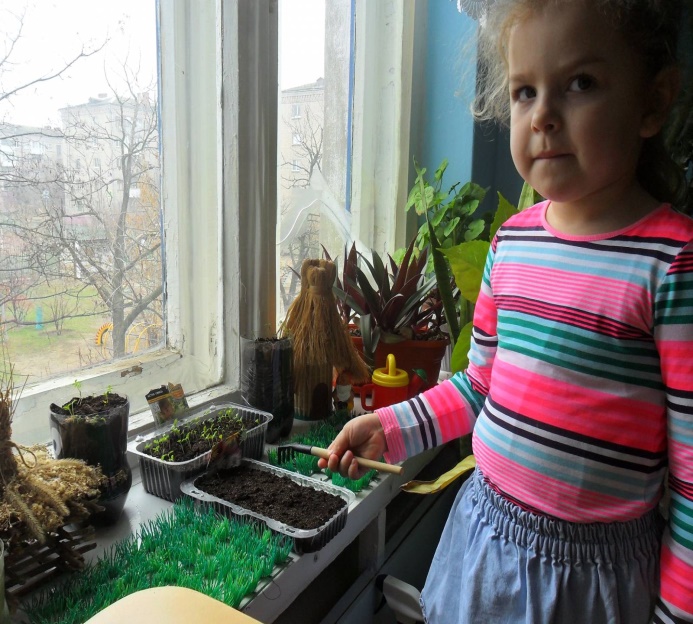 ПИСЬМО- ЖАЛОБА
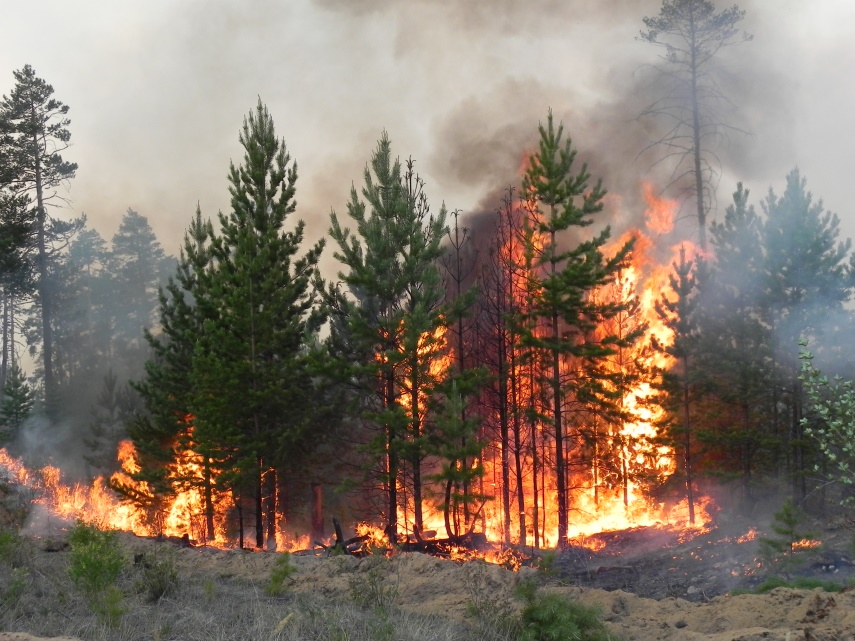 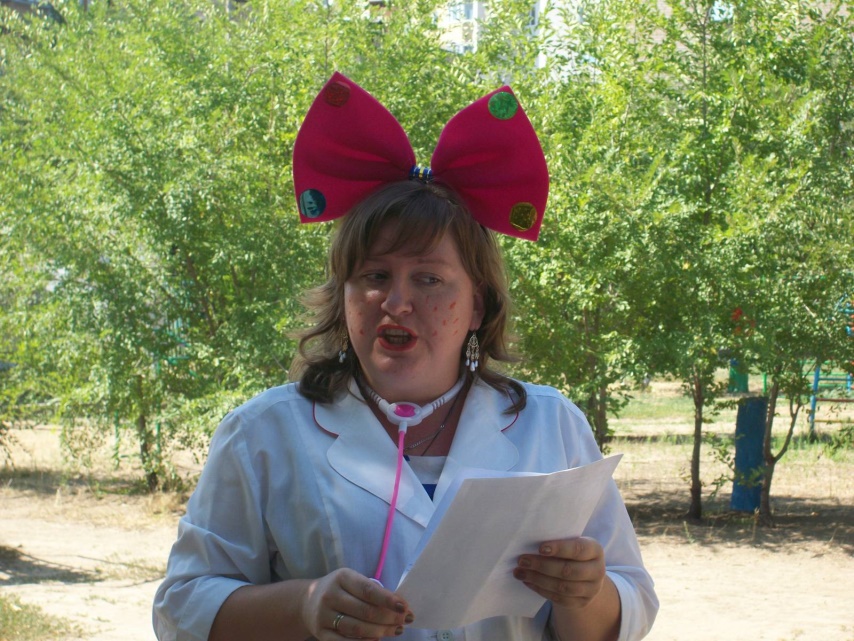 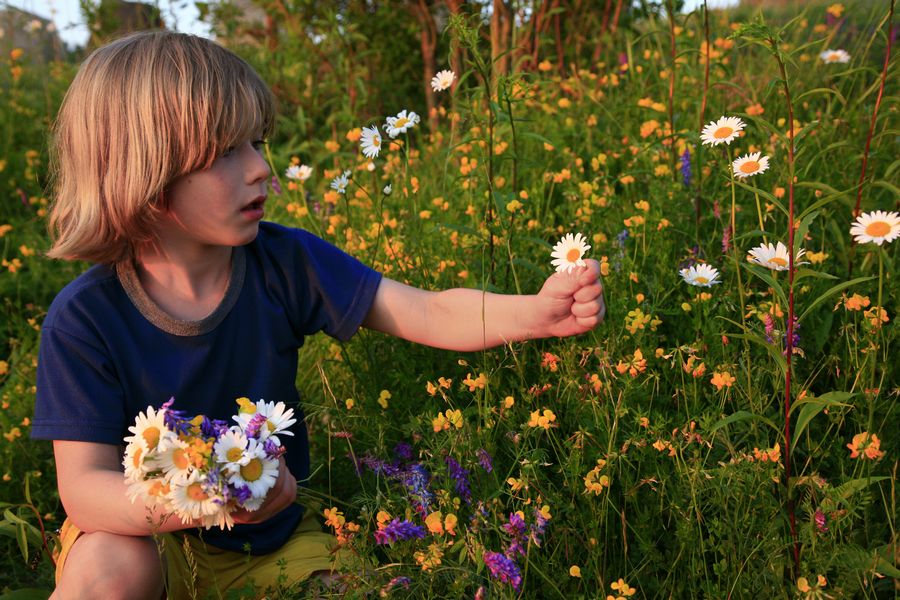 МЕТОД МОДЕЛИРОВАНИЯ
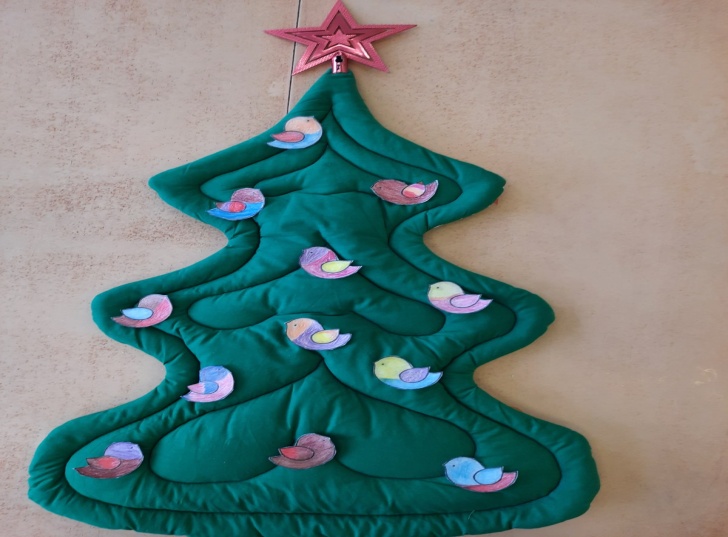 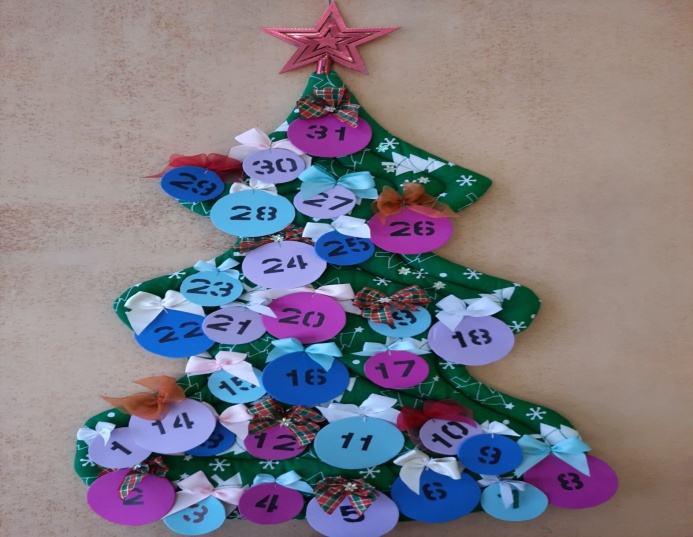 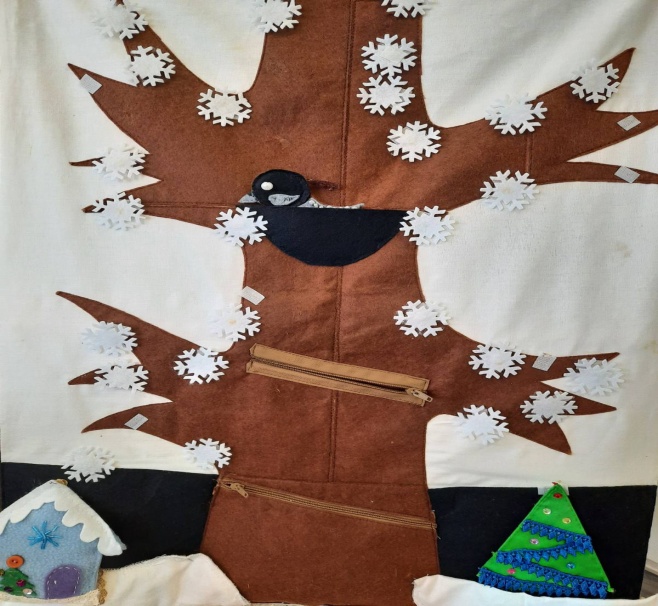 МНЕМОТЕХНИКА
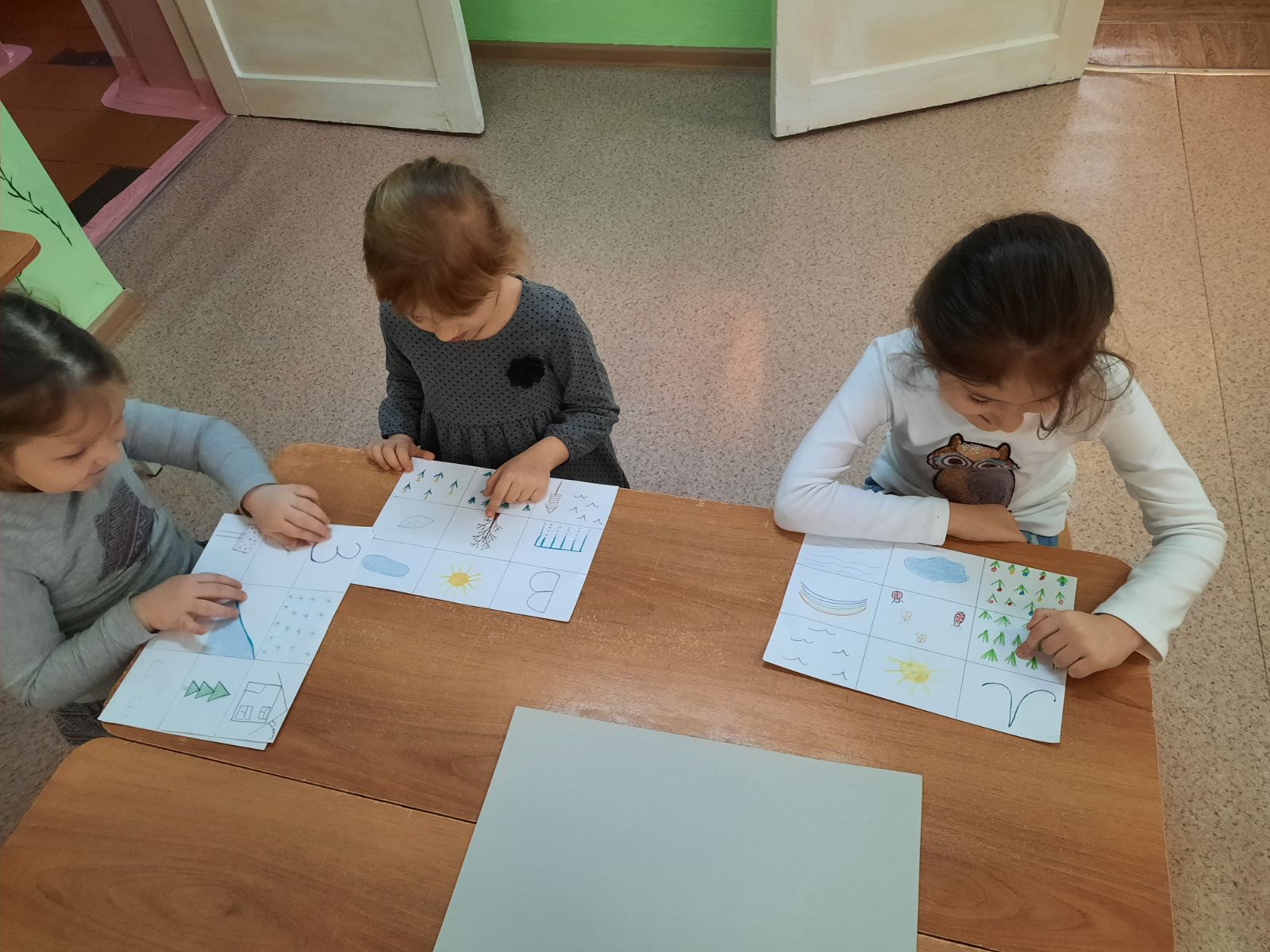 ЭКОЛОГИЧЕСКИЕ АКЦИИ
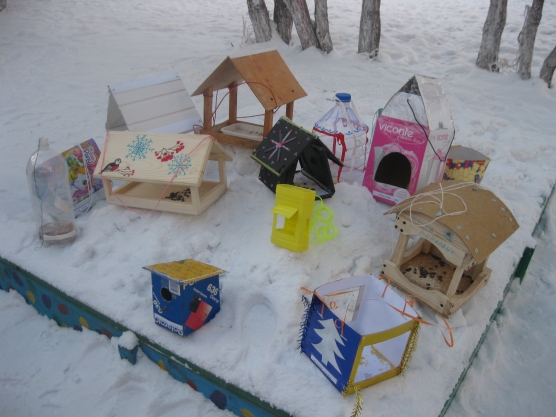 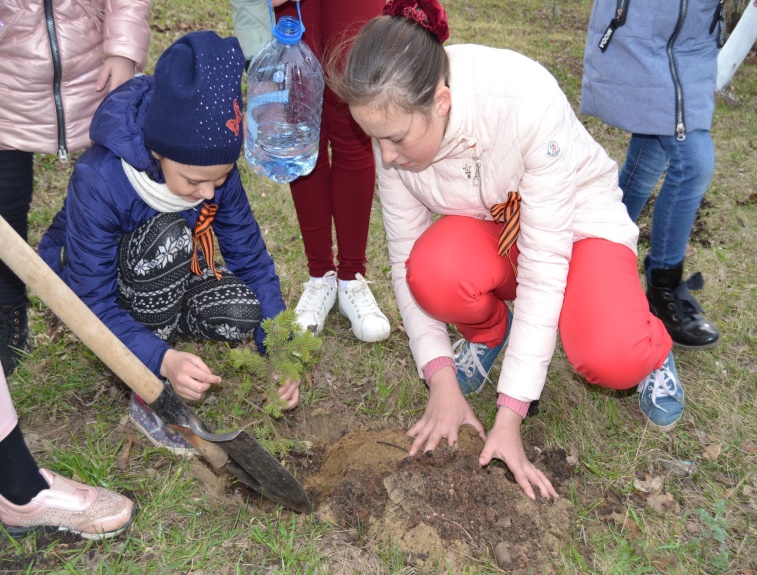 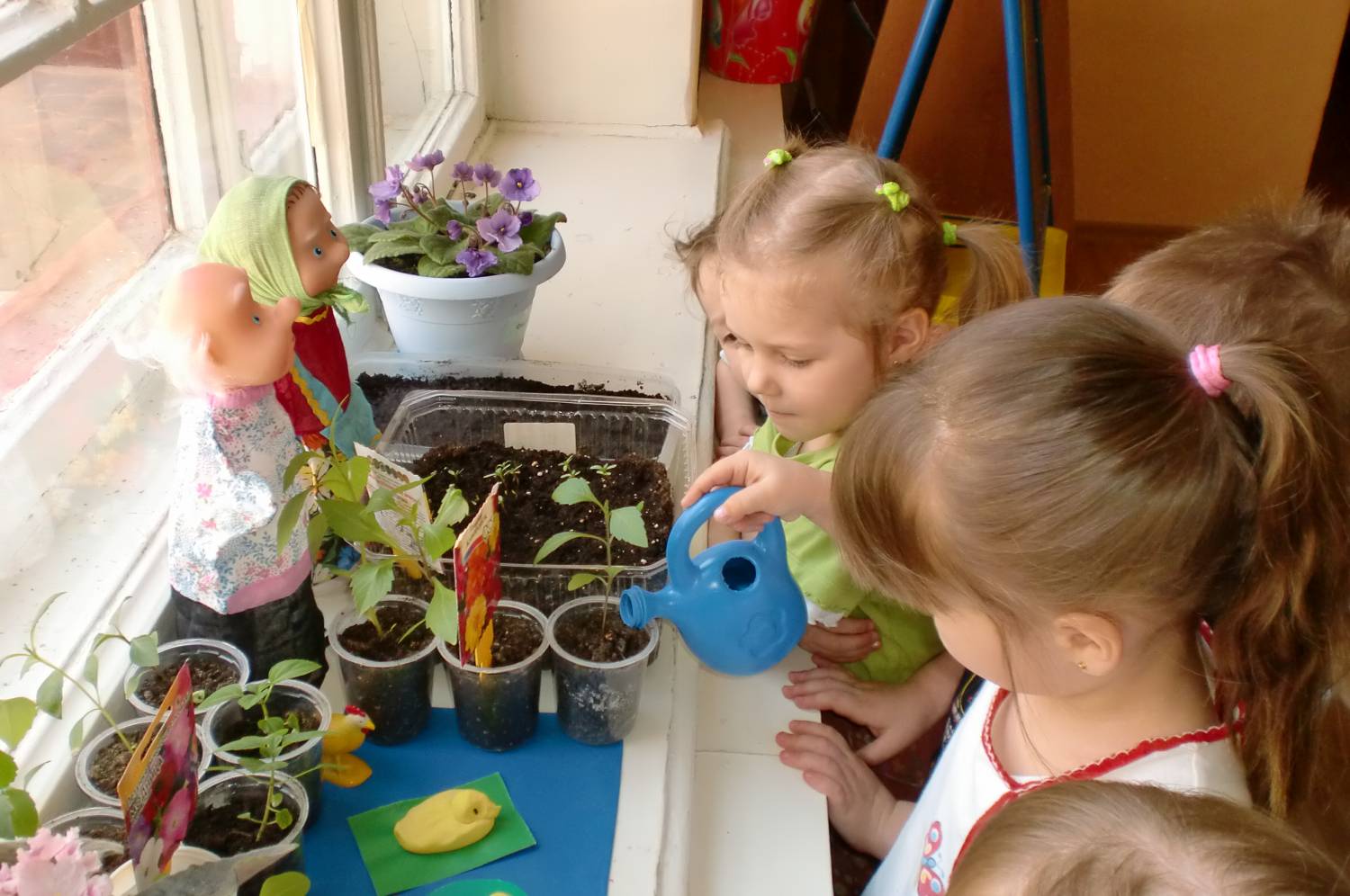 ЭКОЛОГИЧЕСКИЙ МИКРОФОН
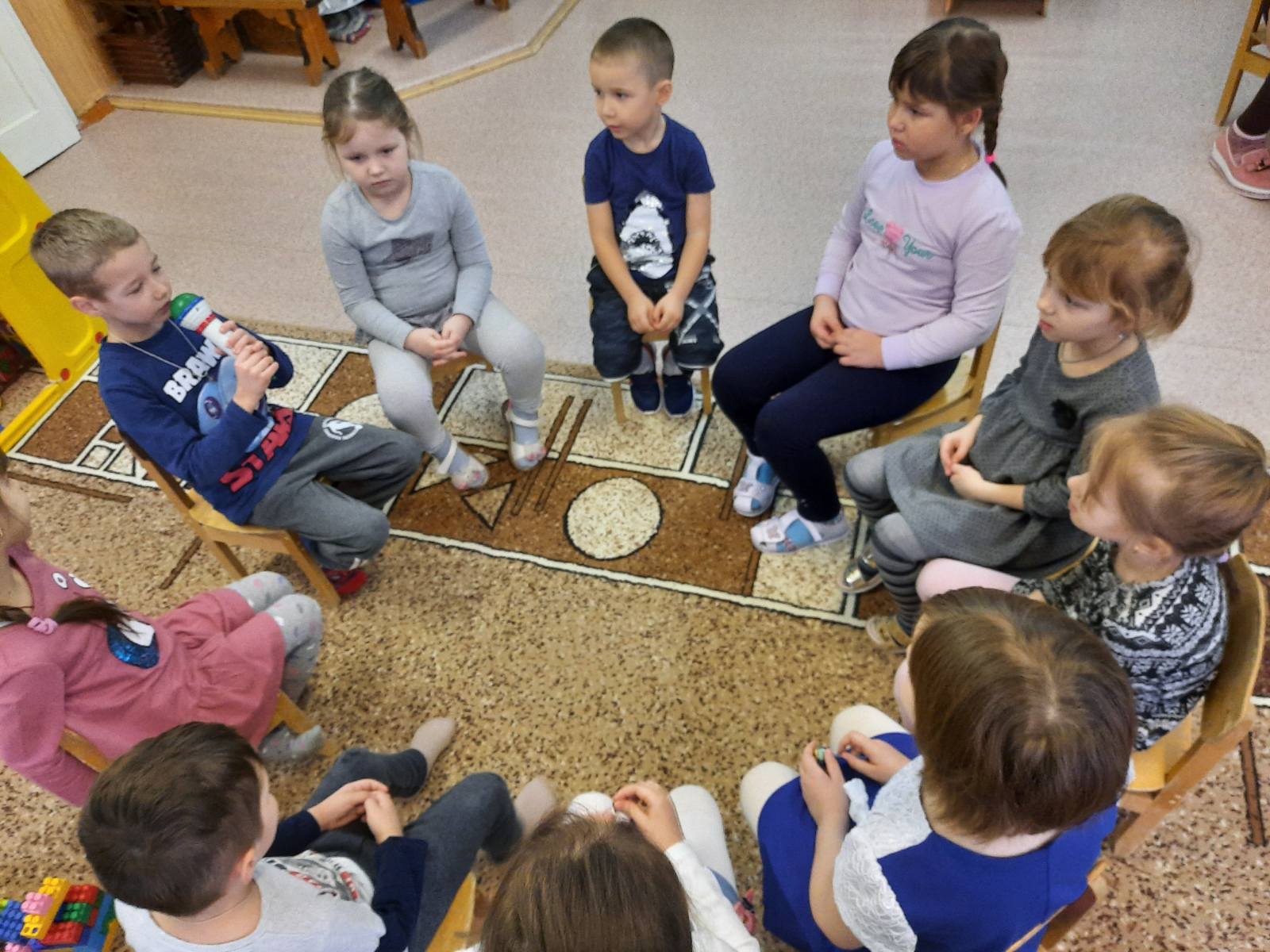 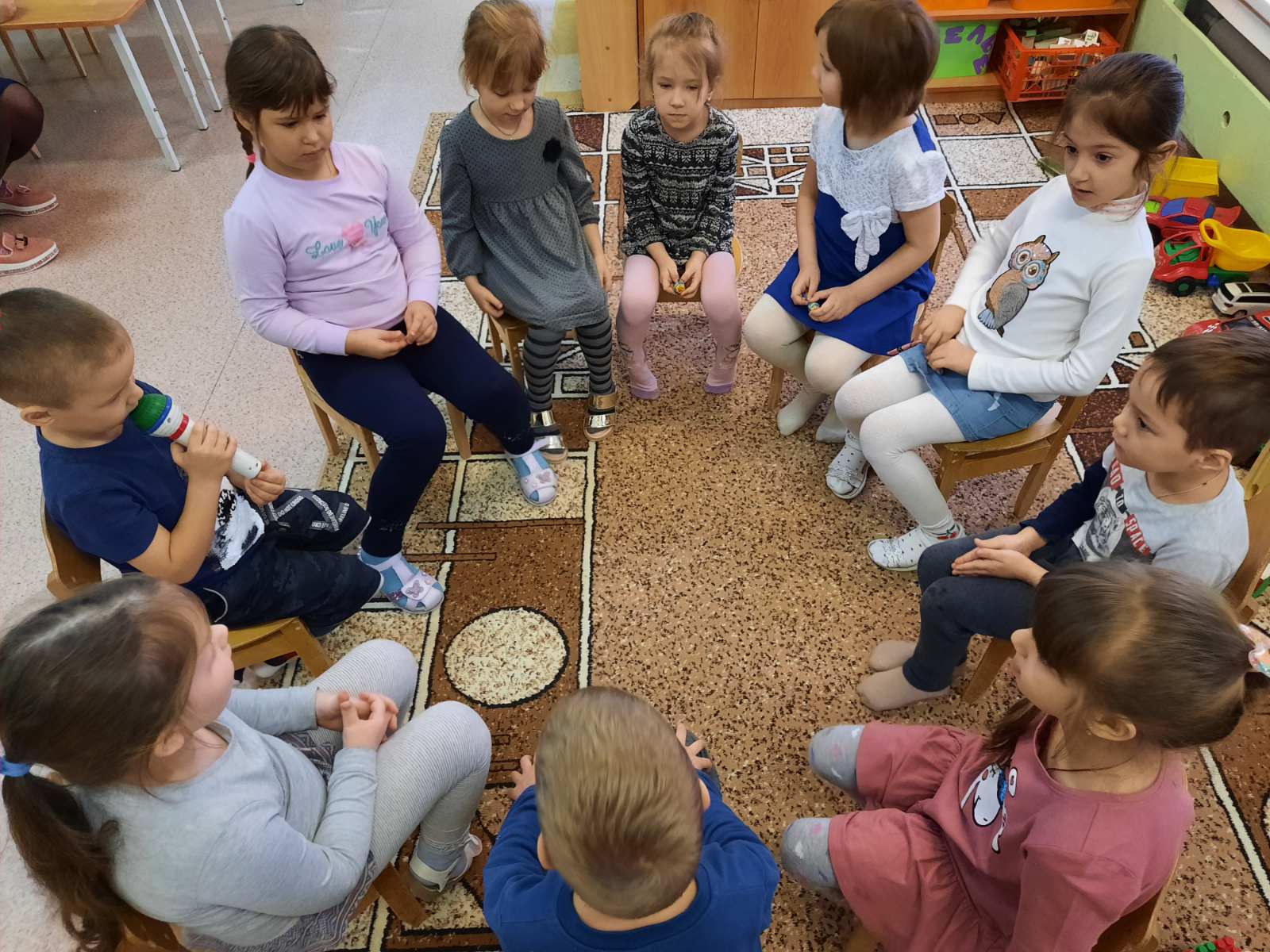 ИНФОРМАЦИОННЫЕ  ТЕХНОЛОГИИ
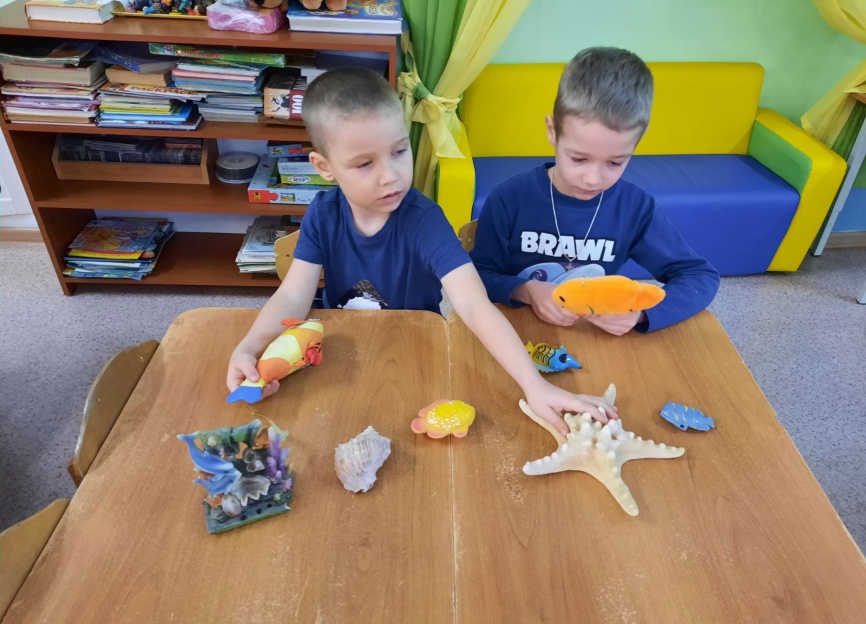 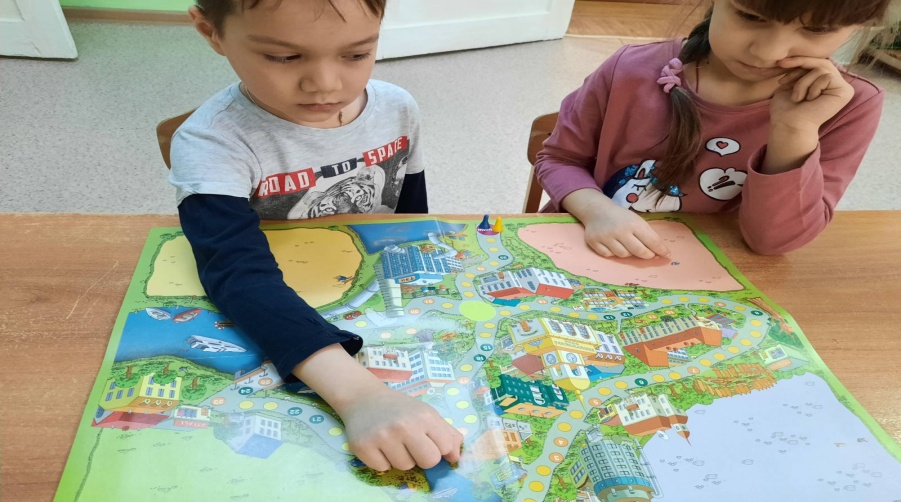 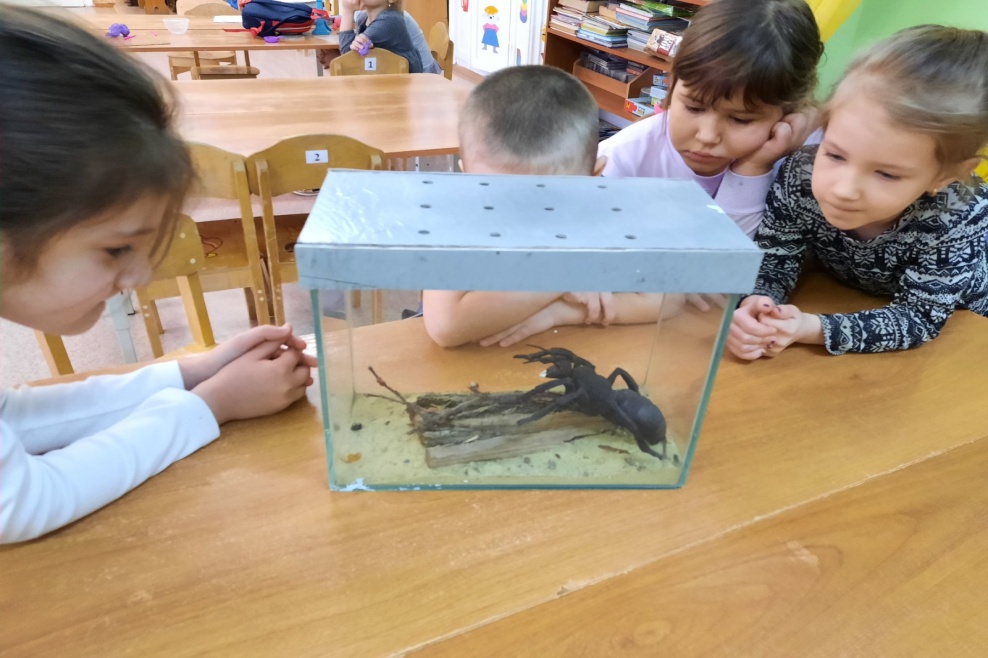 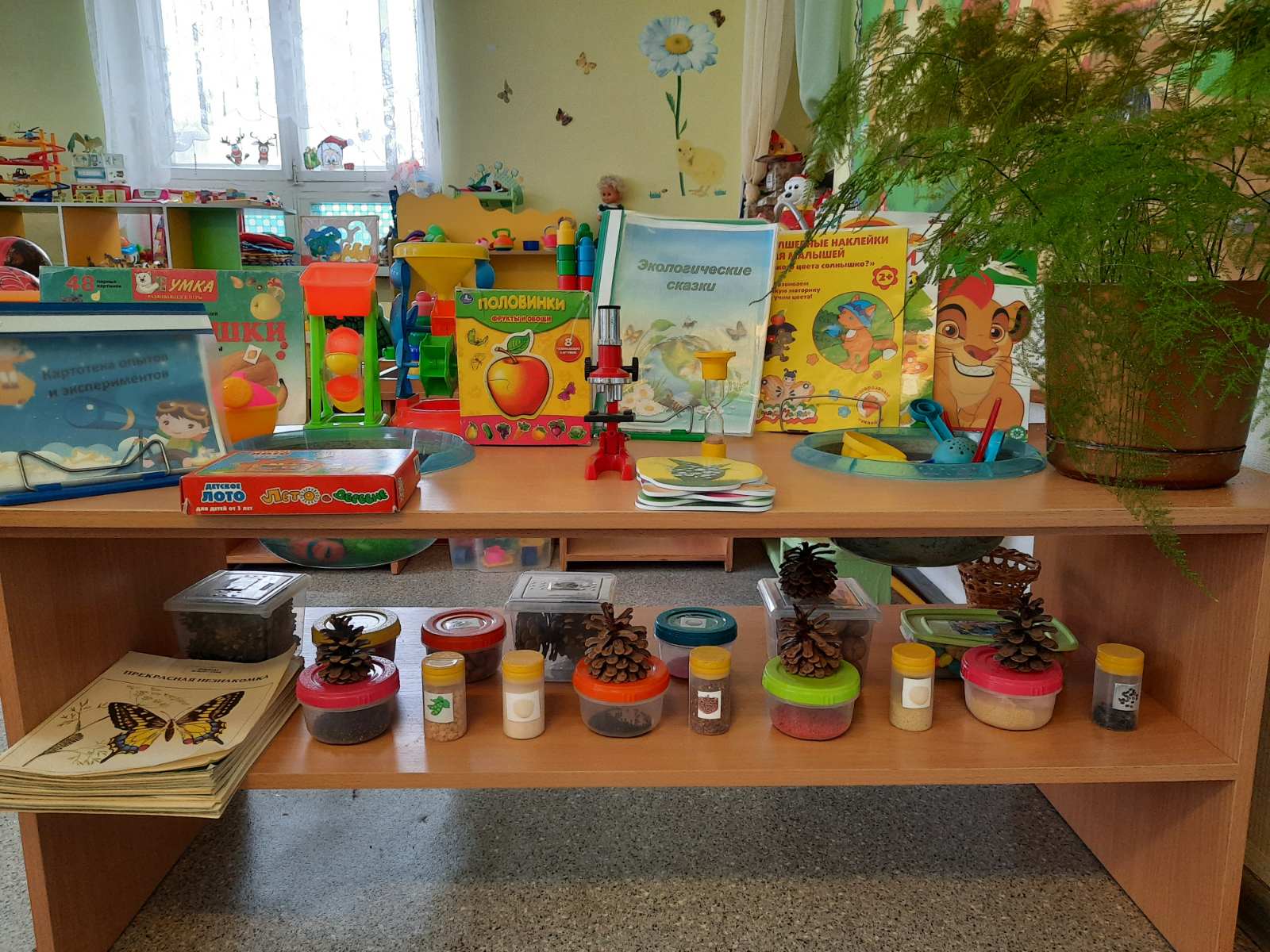 СПАСИБО ЗА ВНИМАНИЕ!